PREPARING YOUR GSA PROPOSAL
Joe Hidalgo, CPCM
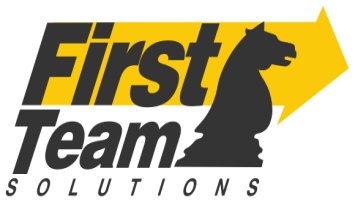 RESPONDING TO A SOLICITATION
GSA wants you to be successful in getting a Schedule – all eligibility factors notwithstanding
The Solicitation is in 3 sections – Administrative, Technical and Pricing
Provides a precise ‘template’ for response
Download solicitation and all attachments
First document to read before solicitation – ‘Read Me First’ document
Read the Solicitation
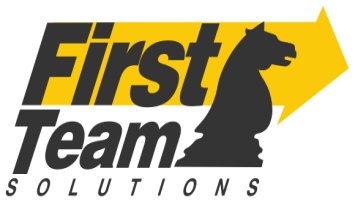 RESPONDING TO A SOLICITATIONAdministrative
Complete and submit Mandatory affirmations
‘Pathway to Success’
‘Readiness Assessment’
Electronic Submission mandatory
If use of Consultant – must submit authorization
Updated registration and reps/certs in SAM
LB -- SB Subcontracting Plan with subk goals
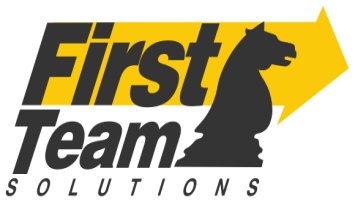 RESPONDING TO A SOLICITATIONAdministrative
Vendor Information Document
Not required or desired
Brochures, newsletters – or other marketing materials
Elaborate artwork, expensive paper and bindings, etc
Bottom line – no ‘bells and whistles’
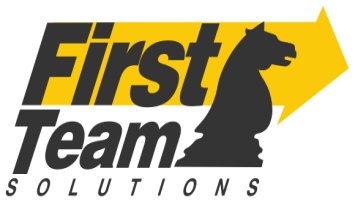 RESPONDING TO A SOLICITATIONTechnical
Technical proposal of four factors:
Corporate Experience – minimum 2 years 
 Project Experience –  current; if expired,not beyond 2 years old – 2 projects (examples) per SIN
 Past Performance – Open Ratings Inc.
 Quality Control – firm’s capability; regardless of SINs
ALL NARRATIVES LINK WITH DESCRIPTION OF SERVICES REQUESTED UNDER PART 1 OF SOLICITATION
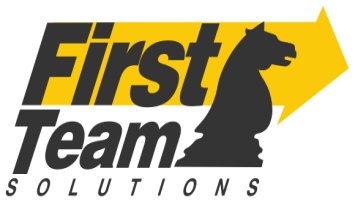 RESPONDING TO A SOLICITATIONTechnical
Past Performance and Open Ratings Inc.
Go On Line and fill out Request form – 4-6 wks for eval process
 Provide customer contact info that have purchased from your firm
 Minimum of 5 required; up to 20 references
 Evals older than 1 year – will cause rejection of Proposal
Valid for 1 year
Open Ratings at (727) 329-1184 or e-mail reports@openratings.com.

ALL
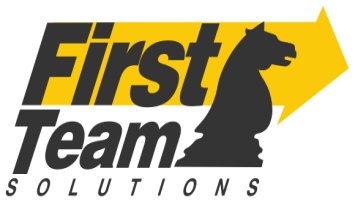 RESPONDING TO A SOLICITATIONPricing
Entire concept is based upon obtaining Most Favored Customer (MFC) Pricing with same or similar terms and conditions

GAO has asserted that negotiation objective for GSA MAS Contracts are to be based upon the best discount given any of the vendor’s customers
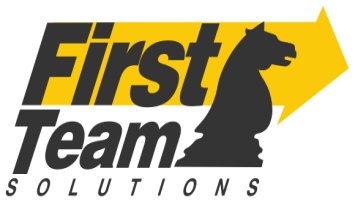 RESPONDING TO A SOLICITATIONPricing
Demonstration of MFC Pricing not based upon disclosed pricing by cost elements
Based upon providing supporting documentation that asserts best pricing you given your most favored customer (aka – lowest pricing)
Based upon Commercial Price List or Commercial Market Price
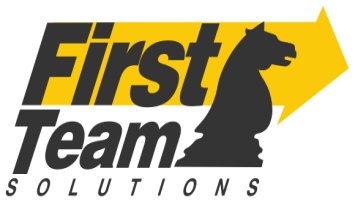 QUESTIONS?
Joseph A. Hidalgo Jr. CPCM
		firstteam66@bellsouth.net
		FIRST TEAM Solutions, LLC
			256-603-4353
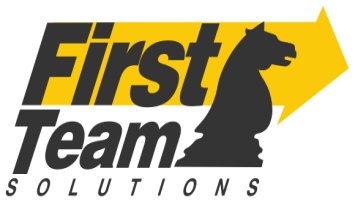